আজকের পাঠে সবাইকে ধন্যবাদ
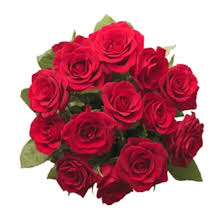 7/27/2021
মোঃ আবুল কাশেম সহকারী শিক্ষক লাকেশ্বর দাখিল মাদ্রাসা ছাতক সুনামগঞ্জ
1
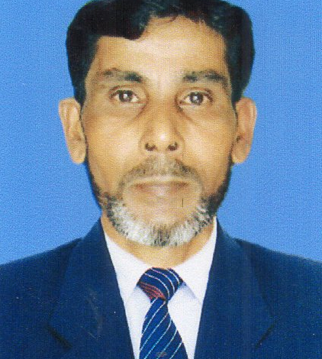 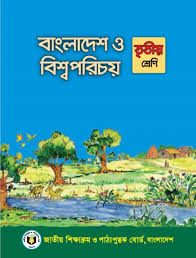 শ্রেনিঃ তৃতীয় 
বিষয়ঃবাংলাদেশ ও বিশ্বপরিচয় 
অধ্যায়ঃ ৩   
সময়ঃ ৪৫ মিনিট  
তারিখঃ ২৮/০৭/২০২১ ইং
মোঃ আবুল কাশেম 
সহকারী শিক্ষক 
লাকেশ্বর দাখিল মাদ্রাসা 
ছাতক সুনামগঞ্জ 
০১৭৮৬৪৯৮৯২২
7/27/2021
মোঃ আবুল কাশেম সহকারী শিক্ষক লাকেশ্বর দাখিল মাদ্রাসা ছাতক সুনামগঞ্জ
2
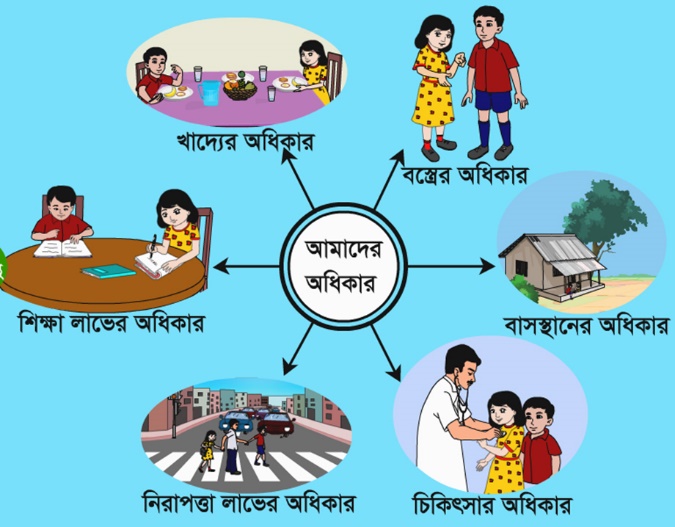 7/27/2021
মোঃ আবুল কাশেম সহকারী শিক্ষক লাকেশ্বর দাখিল মাদ্রাসা ছাতক সুনামগঞ্জ
3
নিচের ছবিতে কী কী দেখতে পাচ্ছ?
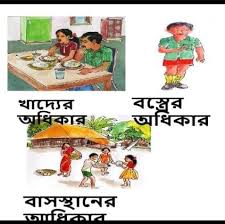 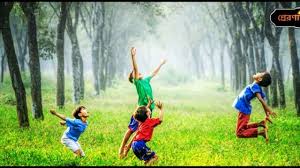 খেলাধুলার অধিকার
7/27/2021
মোঃ আবুল কাশেম সহকারী শিক্ষক লাকেশ্বর দাখিল মাদ্রাসা ছাতক সুনামগঞ্জ
4
নিচের ছবিতে কী দেখতে পাচ্ছ?
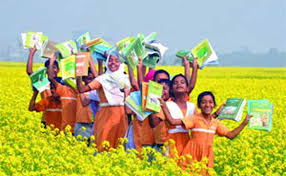 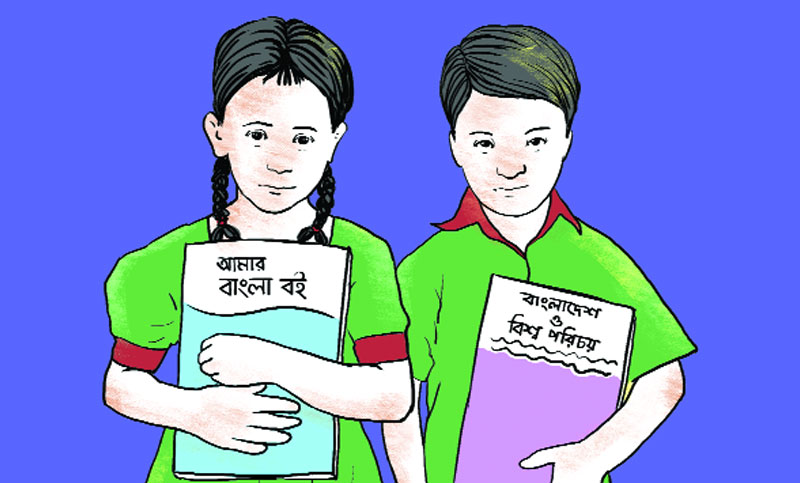 শিক্ষা লাভের অধিকার
7/27/2021
মোঃ আবুল কাশেম সহকারী শিক্ষক লাকেশ্বর দাখিল মাদ্রাসা ছাতক সুনামগঞ্জ
5
নিচের ছবিটি ভাল করে দেখ
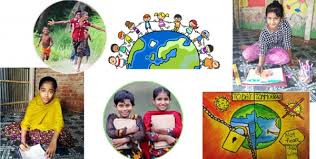 শিশুর অধিকার
7/27/2021
মোঃ আবুল কাশেম সহকারী শিক্ষক লাকেশ্বর দাখিল মাদ্রাসা ছাতক সুনামগঞ্জ
6
নিচের ছবিটি ভাল করে দেখি
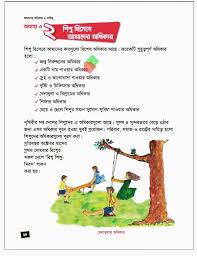 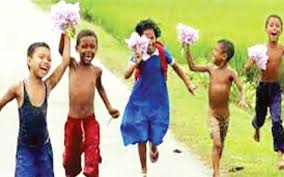 খেলাধুলার অধিকার
7/27/2021
মোঃ আবুল কাশেম সহকারী শিক্ষক লাকেশ্বর দাখিল মাদ্রাসা ছাতক সুনামগঞ্জ
7
নিচের ছবিতে শিশুরা কী করছে?
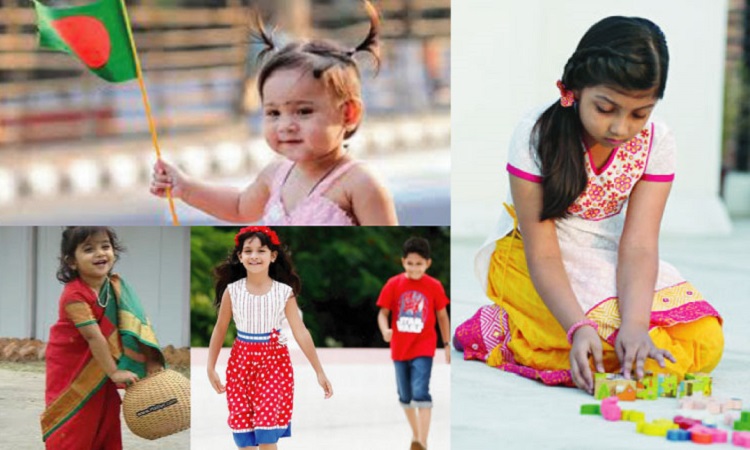 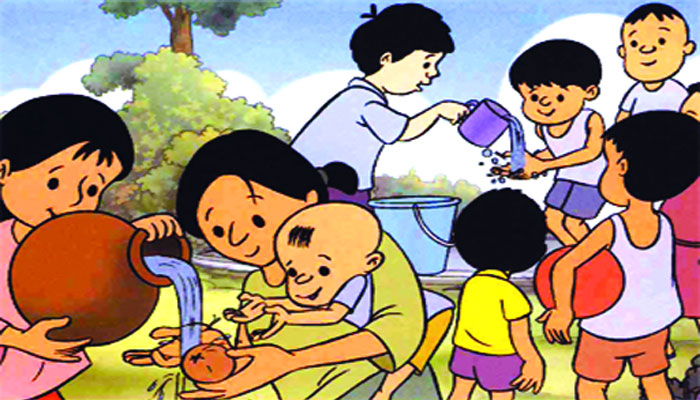 শিশুরা পরিবারের বিভিন্ন কাজে সাহায্য করছে
7/27/2021
মোঃ আবুল কাশেম সহকারী শিক্ষক লাকেশ্বর দাখিল মাদ্রাসা ছাতক সুনামগঞ্জ
8
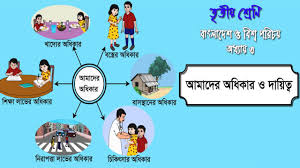 7/27/2021
মোঃ আবুল কাশেম সহকারী শিক্ষক লাকেশ্বর দাখিল মাদ্রাসা ছাতক সুনামগঞ্জ
9
শিখনফল
সমাজে অধিকার সম্পর্কে বর্ননা করতে পারবে;  
শিশু হিসাবে তাদের দায়িত্ব সম্পর্কে বলতে পারবে;
7/27/2021
মোঃ আবুল কাশেম সহকারী শিক্ষক লাকেশ্বর দাখিল মাদ্রাসা ছাতক সুনামগঞ্জ
10
সমাজে আমাদের অধিকারঃ সমাজে সবার বেঁচে থাকার অধিকার আছে।জীবনকে ভালোভাবে গড়ার জন্য খাদ্য,বস্ত্র,বাসস্থান,শিক্ষা,চিকিৎসা ও নিরাপত্তা।এই ছয়টি আমাদের মৌলিক অধিকার।  বে
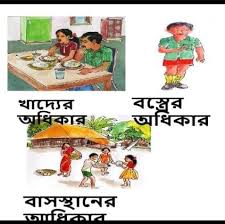 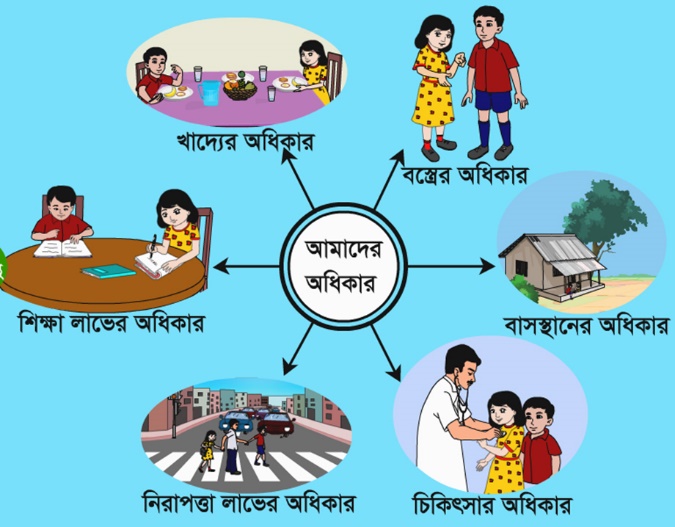 7/27/2021
মোঃ আবুল কাশেম সহকারী শিক্ষক লাকেশ্বর দাখিল মাদ্রাসা ছাতক সুনামগঞ্জ
11
শিশু হিসাবে আমাদের কতগুলো বিশেষ অধিকার রয়েছে।
জন্ম নিবন্ধনের অধিকার 
একটি নাম পাওয়ার অধিকার 
স্নেহ ও ভালবাসা পাওয়ার অধিকার 
খেলাধুলা ও বিশ্রামের অধিকার 
শিক্ষার অধিকার 
মেয়ে ও ছেলে শিশুর সমান সুযোগ-সুবিধা পাওয়ার অধিকার
7/27/2021
মোঃ আবুল কাশেম সহকারী শিক্ষক লাকেশ্বর দাখিল মাদ্রাসা ছাতক সুনামগঞ্জ
12
পরিবারের প্রতি আমাদের দায়িত্ব  
পরিবারের নিয়ম কানুন মেনে চলা 
মা-বাবা এবং বড়দের শ্রদ্ধা করা 
পরিবারের কেউ অসুস্থ হলে সেবাযত্ন করা 
পরিবারের বিভিন্ন কাজে মা-বাবা ও অন্যদের সাহায্য করা 
বড় ভাই-বোনকে সম্মান করা এবং ছোটদের স্নেহ ও আদর করা
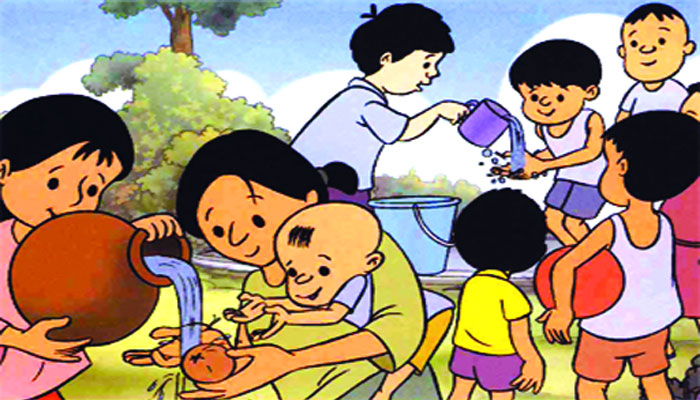 7/27/2021
মোঃ আবুল কাশেম সহকারী শিক্ষক লাকেশ্বর দাখিল মাদ্রাসা ছাতক সুনামগঞ্জ
13
দলীয় কাজ
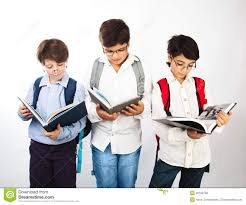 আমাদের মৌলিক অধিকারগুলো কিসের মাধ্যমে পূরন করি তা উদাহরন দাও। 
খাদ্যঃ 
বস্ত্রঃ 
বাসস্থানঃ 
শিক্ষাঃ 
চিকিৎসাঃ 
নিরাপত্তাঃ
7/27/2021
মোঃ আবুল কাশেম সহকারী শিক্ষক লাকেশ্বর দাখিল মাদ্রাসা ছাতক সুনামগঞ্জ
14
জোড়ায় কাজ
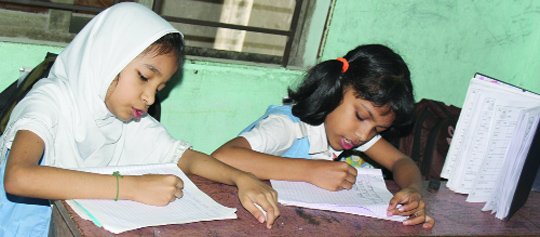 তোমার পরিবার তোমাকে কীভাবে প্রতিটি অধিকার প্রদান করছে তা উদাহরন দিয়ে লিখ।
7/27/2021
মোঃ আবুল কাশেম সহকারী শিক্ষক লাকেশ্বর দাখিল মাদ্রাসা ছাতক সুনামগঞ্জ
15
মূল্যায়ন
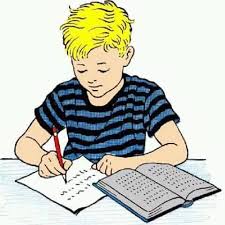 জীবনকে ভালোভাবে গড়ার জন্য কী দরকার? 
আমাদের কয়টি মৌলিক অধিকার রয়েছে ? 
শিক্ষা অর্জন করা কেন প্রয়োজন ? 
তূমি পরিবারে কী কি দায়িত্ব পালন কর?
7/27/2021
মোঃ আবুল কাশেম সহকারী শিক্ষক লাকেশ্বর দাখিল মাদ্রাসা ছাতক সুনামগঞ্জ
16
বাড়ির কাজ
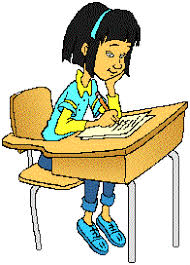 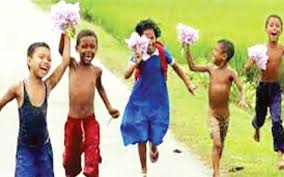 তোমরা মাদ্রাসায় বিশ্ব শিশু দিবস পালন কর সে সম্পর্কে ৪টি বাক্য লিখ।
7/27/2021
মোঃ আবুল কাশেম সহকারী শিক্ষক লাকেশ্বর দাখিল মাদ্রাসা ছাতক সুনামগঞ্জ
17
সবাইকে ধন্যবাদ
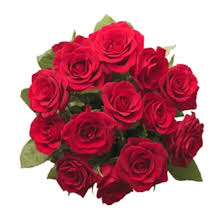 7/27/2021
মোঃ আবুল কাশেম সহকারী শিক্ষক লাকেশ্বর দাখিল মাদ্রাসা ছাতক সুনামগঞ্জ
18